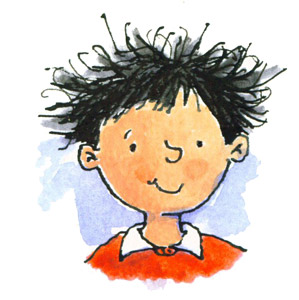 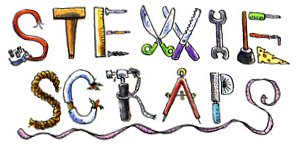 Stewie Scraps
Stewie doesn’t like school much, but he’s a genius at technology – all that designing and making stuff. 

He loves nothing better than rooting in the boxes and twiddling with all the junk in his dad’s shop. Or better still, hammering and building in the gloomy old shed at the end of the yard.
Stewie Scraps
Some of Stewie’s inventions are pretty amazing – which is why, when Sheila Blackburn (the author) heard about them, she thought she’d better write them down.
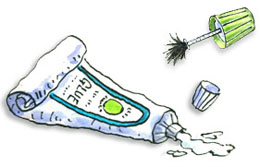 Meet Stewie’s family
Stewie lives with his family in the flat above his dad’s shop.
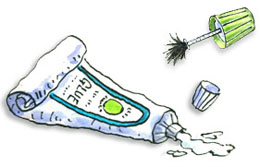 JJ – Stewie’s dad
Jimmy Jumble, or JJ for short, is Stewie’s dad. He owns the junk shop at the top of the High Street. 

If you’re looking for a whatsit or need a thingummybob to go on the oojit, just pop along to JJ’s. He’ll help you out.
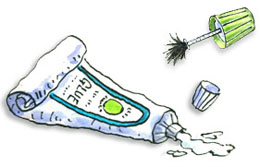 Flo – Stewie’s mum
Stewie’s mum is called Flo. You’ll probably find her behind the counter at JJ’s shop. 

She’s the one with the big smile, wearing a flowery overall, who calls everyone ‘dearie’.
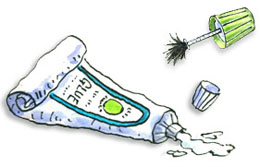 Grandpa
Grandpa is the one who gave Stewie his name.

He called Stewie a “little scrap of a thing” when he was newborn, and the name sort of stuck. (So did his size.)
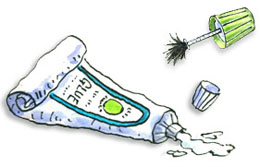 Poppy – Stewie’s sister
Stewie’s sister, Poppy, stands out a mile in JJ’s shop, or should I say, her hair does. 

You never know where you are with Poppy’s hair colours. But you do know that it’s Poppy as she’s the one with the very odd stripes and patterns on her head.
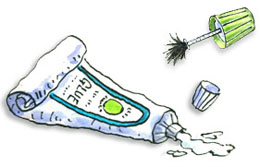 Clint – Stewie’s brother
Clint is Poppy’s twin brother. It really drives him mad that he’s 10 minutes younger than her.

Clint rides a clapped-out motorcycle and tries to look hard and mean. He isn’t really – he’s just a big, bored kid.
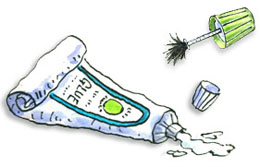 Bric-a-brac
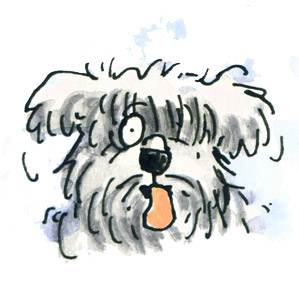 JJ found Bric-a-brac in an old shed one day. Flo cleaned her up and fed her and now she spends her days in the shop, snoring amongst the jumble and eating her meat out of a old tin hat from World War II.
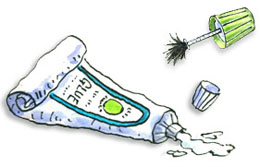 Cast-off
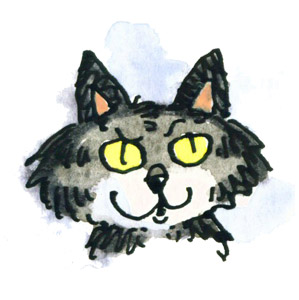 Cast-off sits on top of the junk in JJ’s shop and glares at you with huge green eyes.

Flo thought he’d be good for catching mice, but Cast-off can’t be bothered. Too much effort. He’d rather pounce on customers and stick his claws into them.
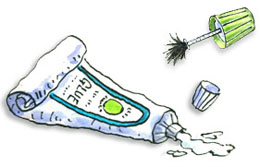 Bugzy
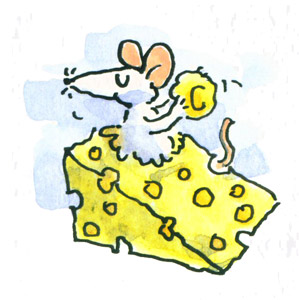 Stewie’s pet rat is called Bugzy (or Bugs for short). He lives in the rickety old shed at the back of the shop.

He likes it just fine there, as that’s where Stewie does most of his inventing.
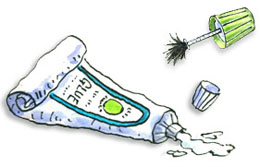 Want to find out more about Stewie and his inventions?
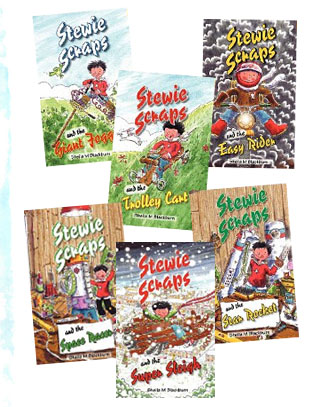 Sheila Blackburn has written 6 Stewie Scraps books.

Go to the Brilliant Publications website to find out more: 
www.brilliantpublications.co.uk

You can even download the first chapter of each book for free!
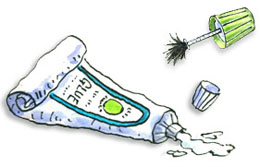